Best IAS Mains Coaching in Bangalore
Which is best ias mains coaching in Bangalore
Which is Rank 1 IAS Mains Coaching in Bangalore
Which is Best ias mains coaching in Bangalore as per study material
Which is best ias mains coaching in Bangalore, Karnataka as per Fees
Which is best ias Coaching in Bangalore as per Reviews
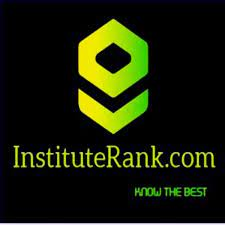 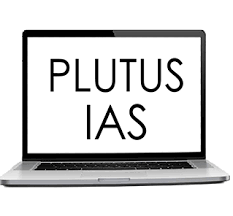 Best IAS Mains Coaching in Bangalore
Which is best ias mains coaching in Bangalore
Which is Rank 1 IAS Mains Coaching in Bangalore
Which is Best ias mains coaching in Bangalore as per study material
Which is best ias mains coaching in Bangalore, Karnataka as per Fees
Which is best ias Coaching in Bangalore as per Reviews
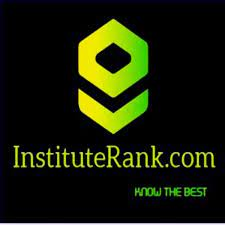 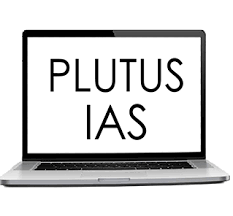 Best IAS Mains Coaching in Bangalore
Which is Rank 1 IAS Mains Coaching in Bangalore

Which is best ias Coaching in Bangalore as per Reviews
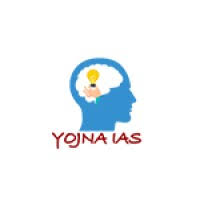 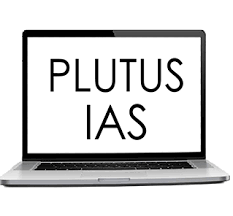 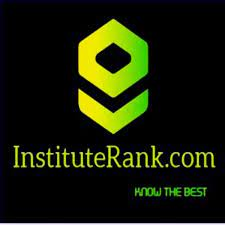 Best IAS Mains Coaching in Bangalore
Which is best ias mains coaching in Bangalore, Karnataka as per Fees
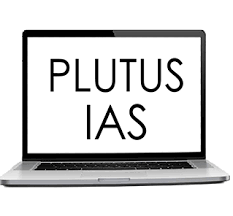 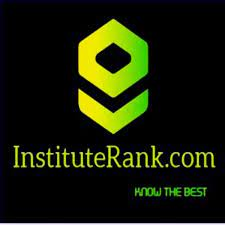 Best IAS Mains Coaching in Bangalore
Which is best ias mains coaching in Bangalore
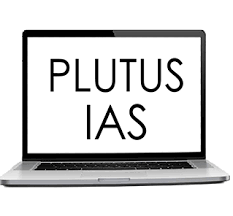 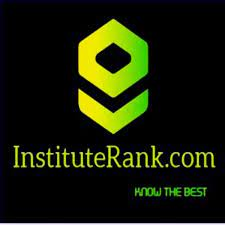